Figure 6. Mouse mEcap 18 cells and epididymal epithelial tissue possess conserved patterns of dynamin expression. (A–C) ...
Biol Reprod, Volume 96, Issue 1, January 2017, Pages 159–173, https://doi.org/10.1095/biolreprod.116.145433
The content of this slide may be subject to copyright: please see the slide notes for details.
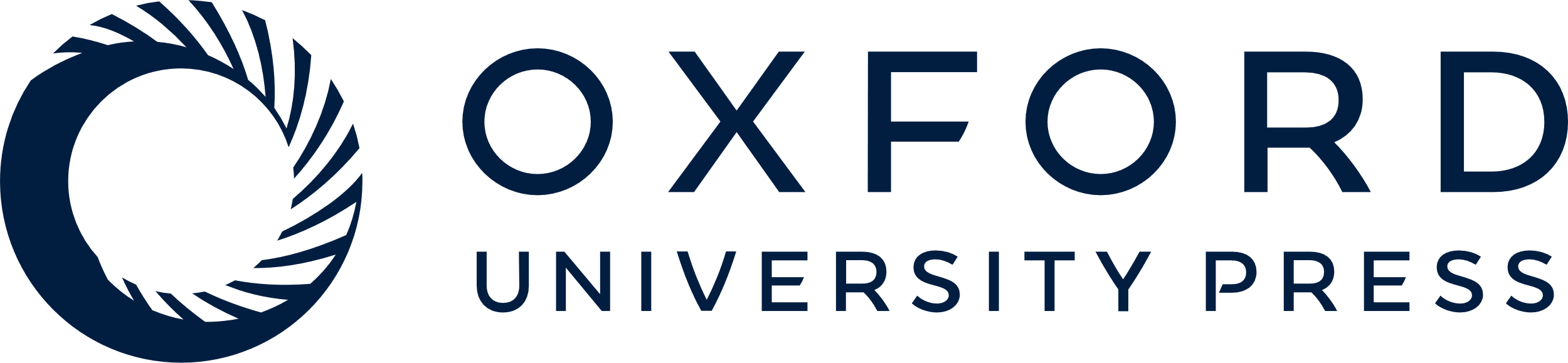 [Speaker Notes: Figure 6. Mouse mEcap 18 cells and epididymal epithelial tissue possess conserved patterns of dynamin expression. (A–C) Immunofluorescence localization was conducted for each dynamin isoform (1–3) in fixed mEcap 18 cells (A: dynamin 1; B: dynamin 2; C: dynamin 3). (A) Staining for dynamin 1 (DNM1) was localized throughout the cytosol. (B) Dynamin 2 (DNM2) localized to the supranuclear domain in the majority of the cells. (C) Dynamin 3 (DNM3) localized exclusively to a portion of the plasma membrane in ∼11% of the cell population. For A–C, nuclei are labeled with PI (red). Arrowheads indicate representative labeling patterns observed across three independent experiments.


Unless provided in the caption above, the following copyright applies to the content of this slide: © The Authors 2016. Published by Oxford University Press on behalf of Society for the Study of Reproduction. All rights reserved. For permissions, please journals.permissions@oup.com]